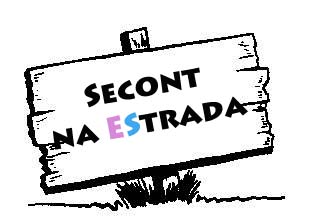 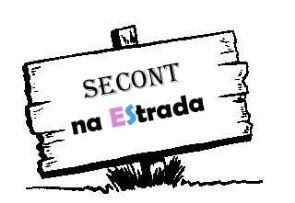 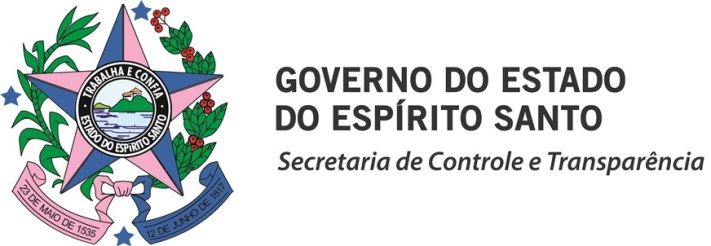 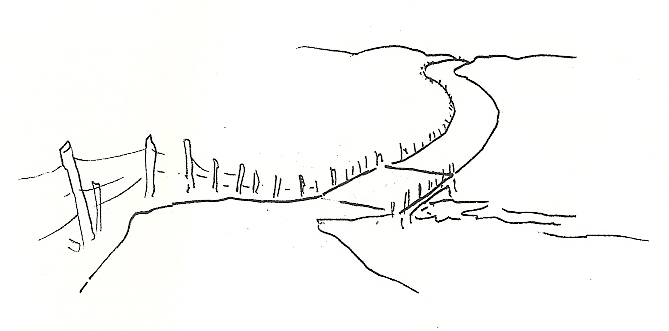 Ações da CGOV/SECONT para emissão do Relatório e Parecer Conclusivo
Giovani Loss Pugnal – Contas de Governo 
Fevereiro/2016
SECONT NA ESTRADA 
www.secont.es.gov.br – www.transparencia.es.gov.br – www.ouvidoria.es.gov.br
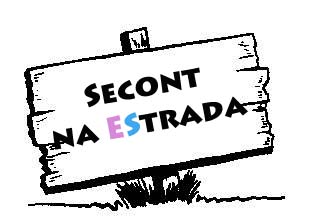 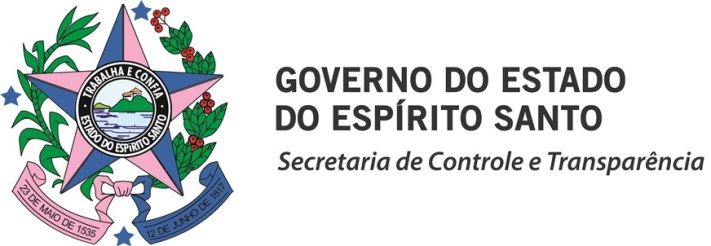 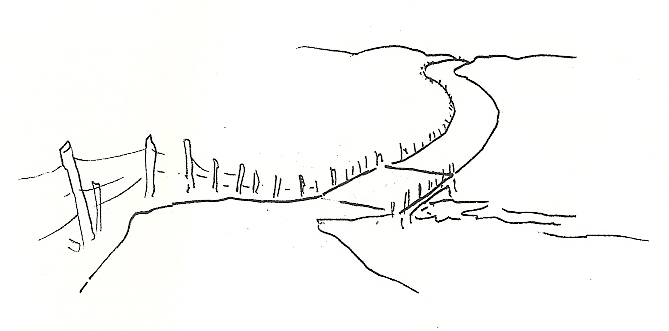 CONTEÚDO PROGRAMÁTICO
PRESTAÇÃO DE CONTAS
FUNDAMENTAÇÃO LEGAL – TCE-ES
ATUAÇÃO DA COORDENAÇÃO DE CONTAS DE GOVERNO – CGOV/SECONT
AUDITORIAS  PARA VERIFICAÇÃO DOS  PONTOS DE CONTROLE
RELATÓRIO E PARECER CONCLUSIVO DO ÓRGÃO CENTRAL DO SISTEMA DE CONTROLE INTERNO
PRINCIPAIS INCONSISTÊNCIAS APONTADAS PELO TC-ES NA ANÁLISE INICIAL
SECONT NA ESTRADA 
www.secont.es.gov.br – www.transparencia.es.gov.br – www.ouvidoria.es.gov.br
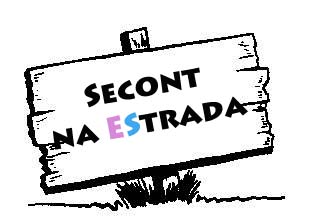 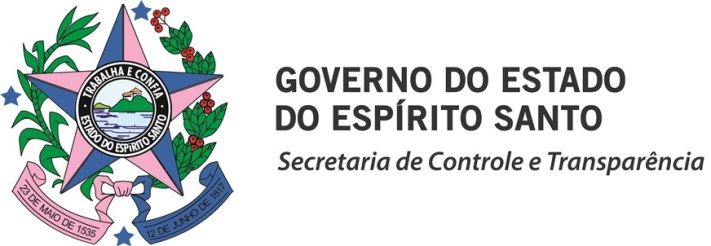 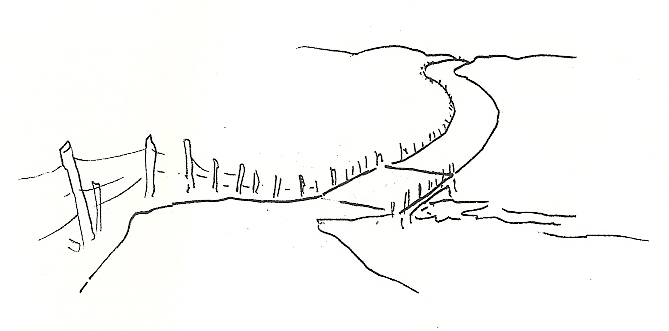 PRESTAÇÃO DE CONTAS
SECONT NA ESTRADA 
www.secont.es.gov.br – www.transparencia.es.gov.br – www.ouvidoria.es.gov.br
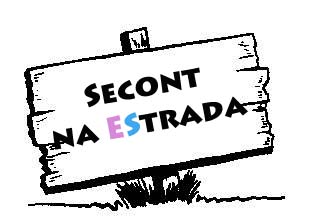 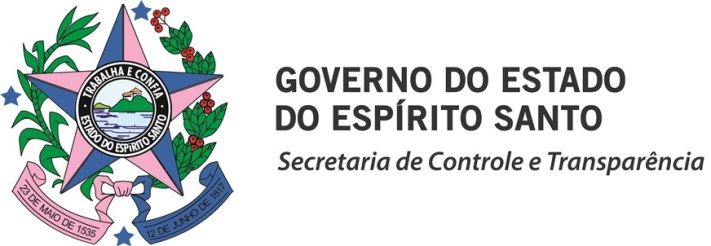 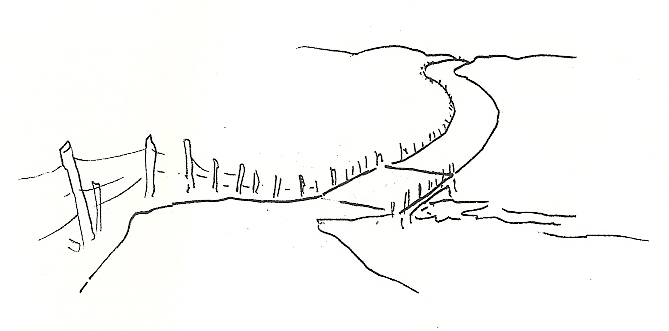 PRESTAÇÃO DE CONTAS
POR QUE PRESTAR CONTAS?
SECONT NA ESTRADA 
www.secont.es.gov.br – www.transparencia.es.gov.br – www.ouvidoria.es.gov.br
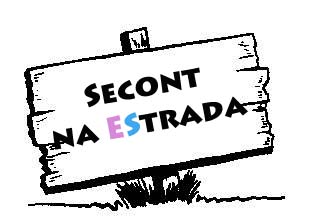 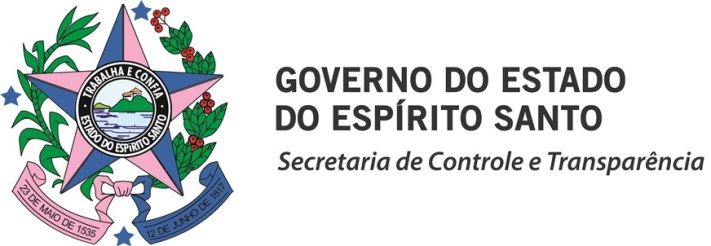 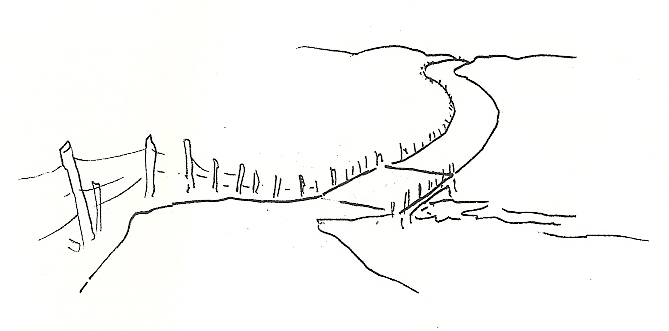 PRESTAÇÃO DE CONTAS
PORQUE...
É obrigação da contabilidade evidenciar perante a Fazenda Pública a situação de todos arrecadem receitas, efetuem despesas, administrem ou guardem bens a ela pertencentes ou confiados.
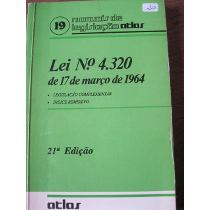 SECONT NA ESTRADA 
www.secont.es.gov.br – www.transparencia.es.gov.br – www.ouvidoria.es.gov.br
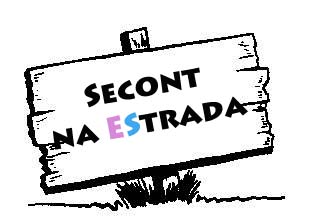 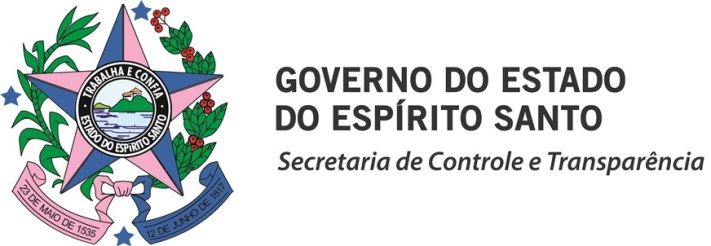 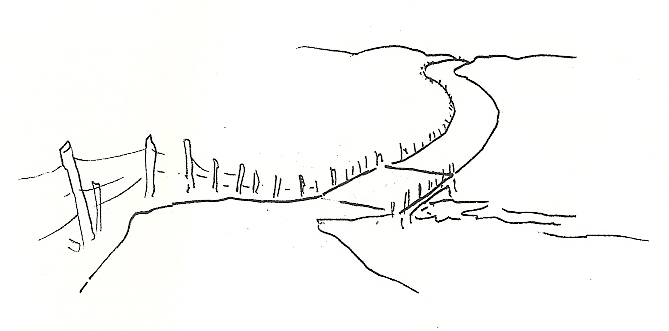 PRESTAÇÃO DE CONTAS
PORQUE...
Toda pessoa que utilize, arrecade, guarde, gerencie ou administre dinheiros, bens, valores públicos deverá prestar contas.
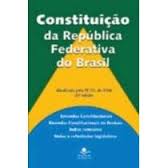 SECONT NA ESTRADA 
www.secont.es.gov.br – www.transparencia.es.gov.br – www.ouvidoria.es.gov.br
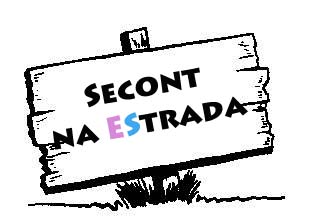 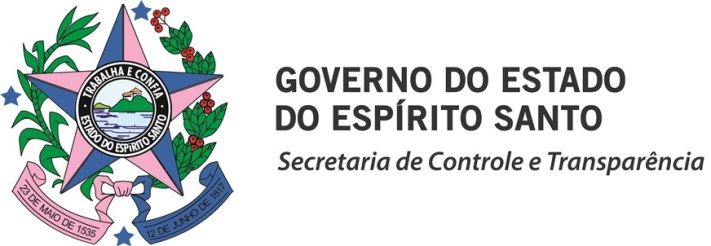 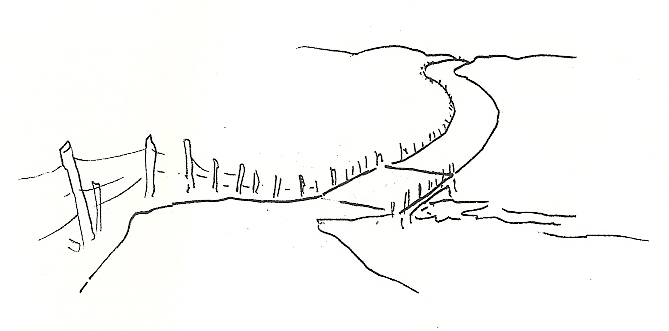 PRESTAÇÃO DE CONTAS
PORQUE...
A LRF estabelece que “as contas apresentadas  ficarão disponíveis, durante todo o exercício para consulta.
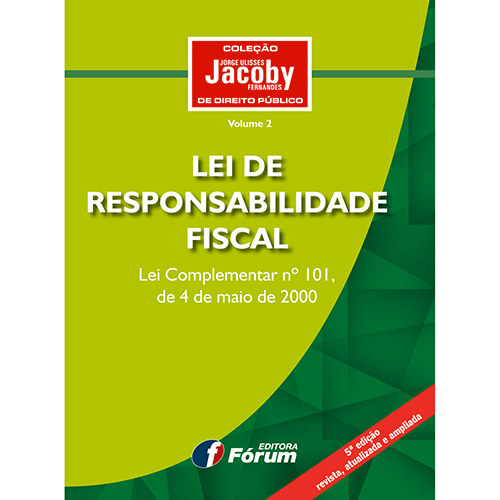 SECONT NA ESTRADA 
www.secont.es.gov.br – www.transparencia.es.gov.br – www.ouvidoria.es.gov.br
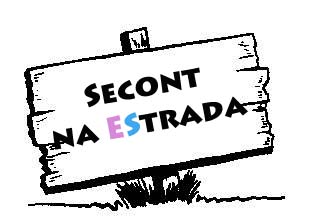 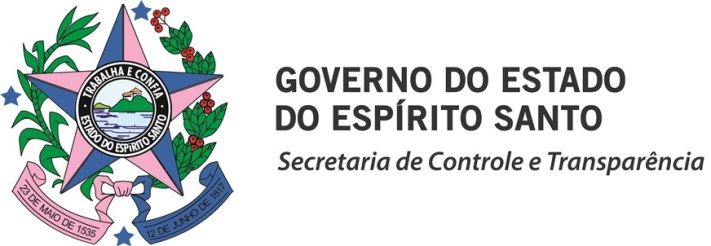 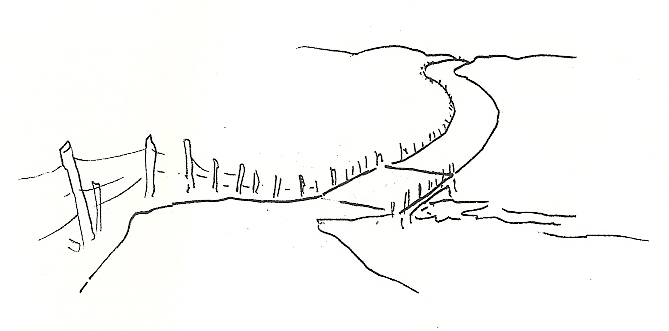 PRESTAÇÃO DE CONTAS
PORQUE...
É uma exigência da Lei Orgânica do Tribunal de Contas do Estado do Espírito Santo.
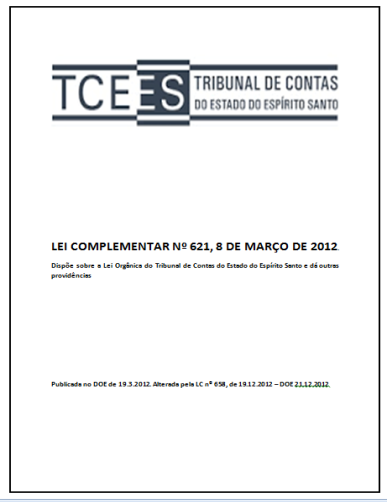 SECONT NA ESTRADA 
www.secont.es.gov.br – www.transparencia.es.gov.br – www.ouvidoria.es.gov.br
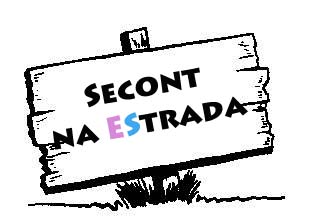 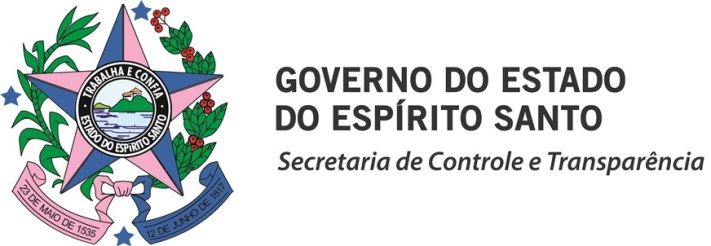 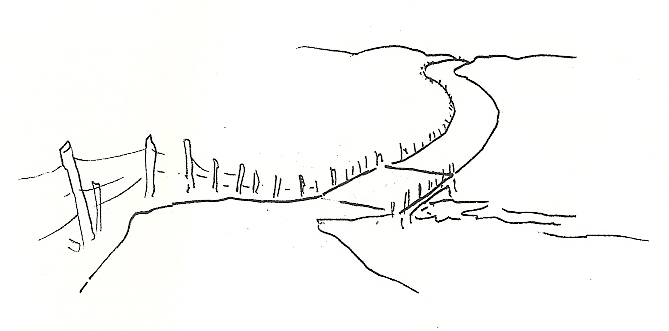 PRESTAÇÃO DE CONTAS
ACIMA DE TUDO PORQUE...
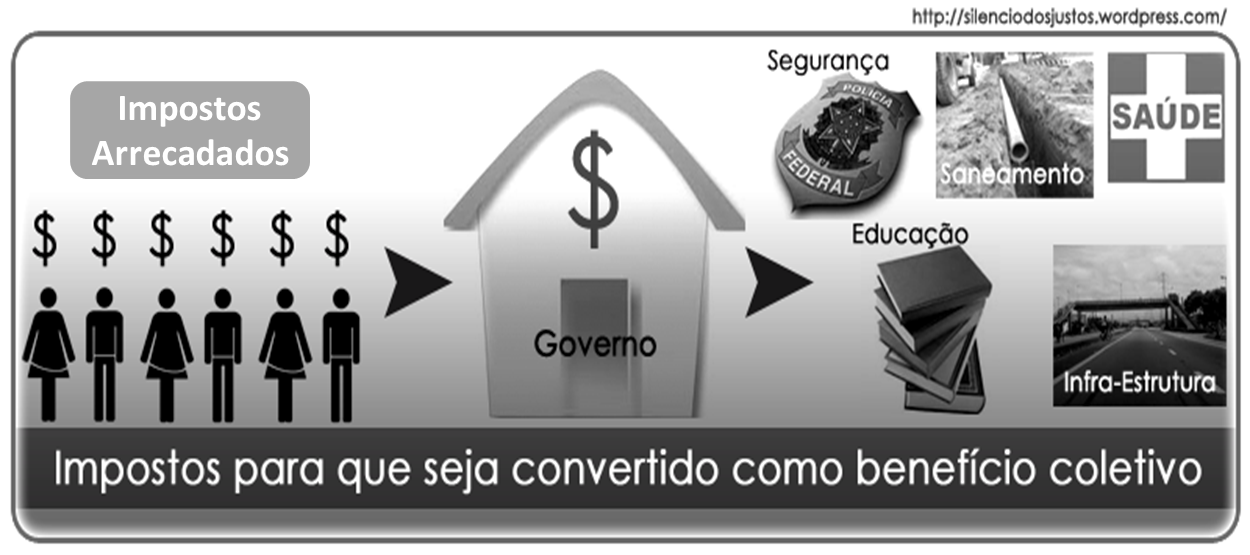 SECONT NA ESTRADA 
www.secont.es.gov.br – www.transparencia.es.gov.br – www.ouvidoria.es.gov.br
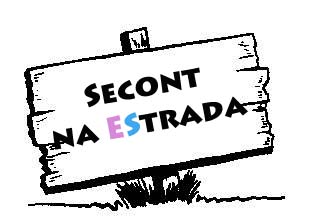 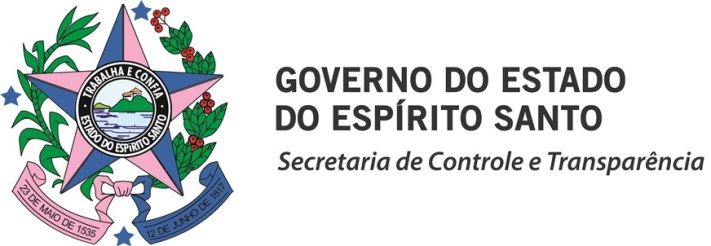 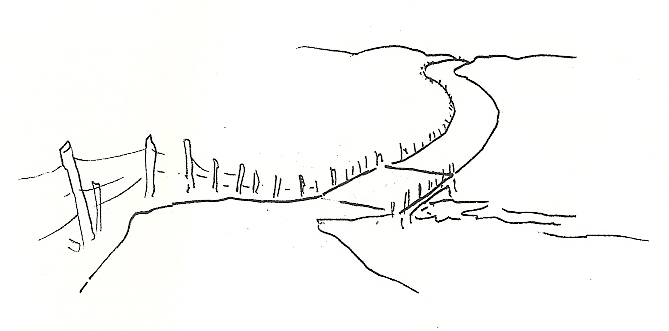 PRESTAÇÃO DE CONTAS
FUNDAMENTAÇÃO LEGALTCE-ES
SECONT NA ESTRADA 
www.secont.es.gov.br – www.transparencia.es.gov.br – www.ouvidoria.es.gov.br
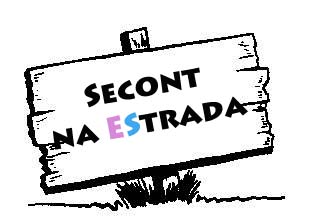 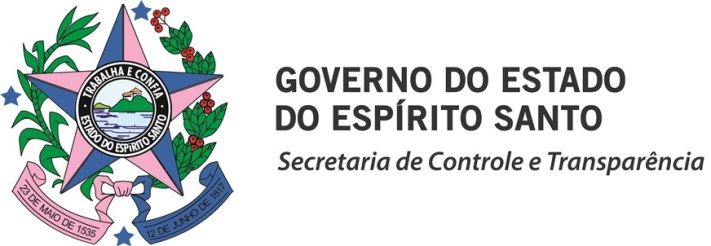 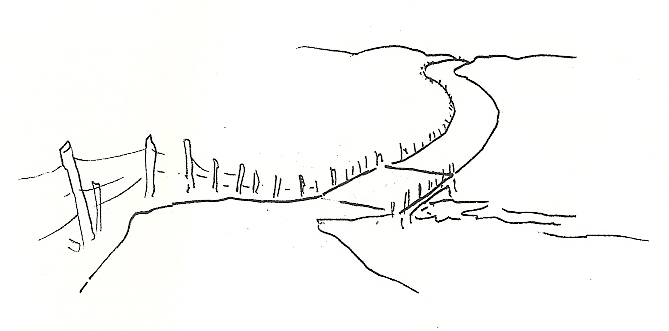 PRESTAÇÃO DE CONTAS
LC 621/2012
Capítulos III e IV
Contas do Governador e do Prefeito e das Contas Anuais e Especiais
FUNDAMENTAÇÃO LEGAL 
(TCE-ES)
Resolução TCE 261/2013
Título IV, Capítulo I a IV
Contas do Governador, dos Prefeitos e das Prestações e Tomadas de Contas.
LC 621/2012
 ( Lei Orgânica) Artigo 81
“Os administradores públicos, os ordenadores de despesas e os demais responsáveis por dinheiros, bens e valores têm o dever de prestar contas ao Tribunal de Contas”.
TCE-ES
IN TCE Nº 028/2013
Dispõe sobre a composição e a forma de envio das tomadas e prestações de contas anuais dos Chefes dos Poderes e demais ordenadores de despesas.
SECONT NA ESTRADA 
www.secont.es.gov.br – www.transparencia.es.gov.br – www.ouvidoria.es.gov.br
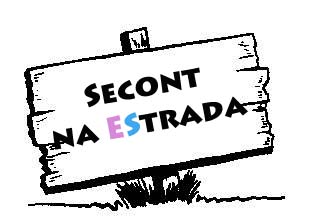 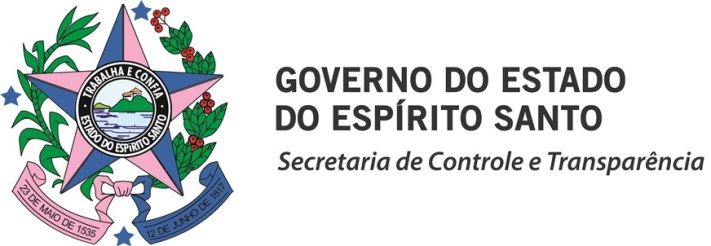 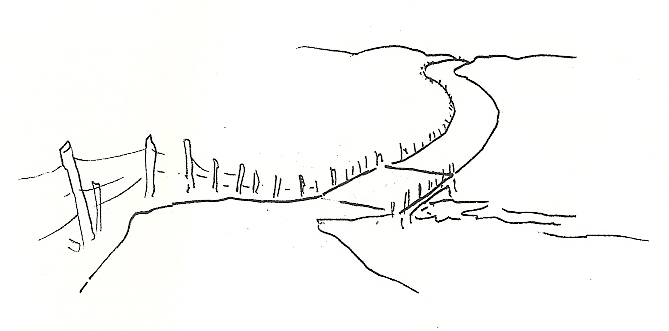 PRESTAÇÃO DE CONTAS
FUNDAMENTAÇÃO LEGAL (TCE-ES) 
(Resolução TCE-ES nº. 261/2013)
Balanço Geral;
demais documentos e informações exigidos em ato normativo do Tribunal;
Relatório e do parecer conclusivo do órgão central do sistema de controle interno.
Contas do Governador e dos Prefeitos
SECONT NA ESTRADA 
www.secont.es.gov.br – www.transparencia.es.gov.br – www.ouvidoria.es.gov.br
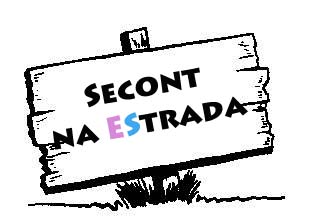 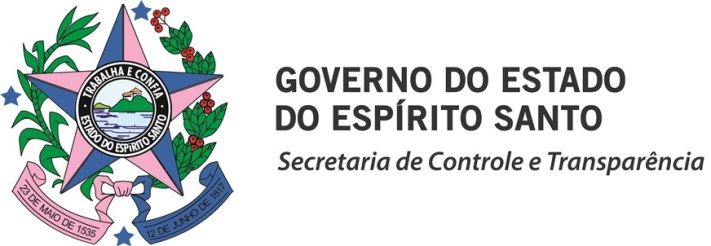 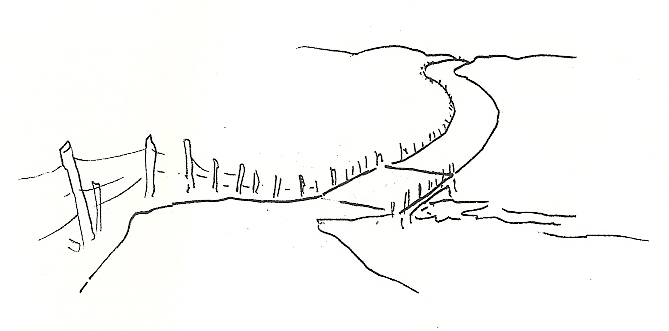 PRESTAÇÃO DE CONTAS
FUNDAMENTAÇÃO LEGAL (TCE-ES) 
(Resolução TCE-ES nº. 261/2013)
Rol de responsáveis da unidade ou entidade jurisdicionada; 
Relatório de gestão, emitido pelos responsáveis; 
Relatórios e pareceres sobre as contas 
Relatório do órgão de controle interno, com o respectivo parecer do seu dirigente;
Demonstrações financeiras e outros demonstrativos definidos em ato normativo específico;
Relatório e do parecer conclusivo da unidade executora do controle interno.
Contas dos administradores e demais responsáveis
SECONT NA ESTRADA 
www.secont.es.gov.br – www.transparencia.es.gov.br – www.ouvidoria.es.gov.br
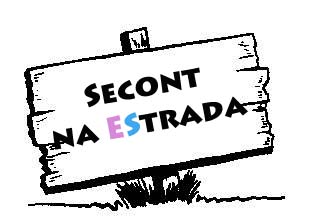 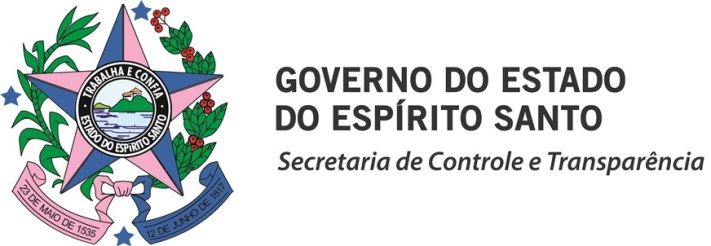 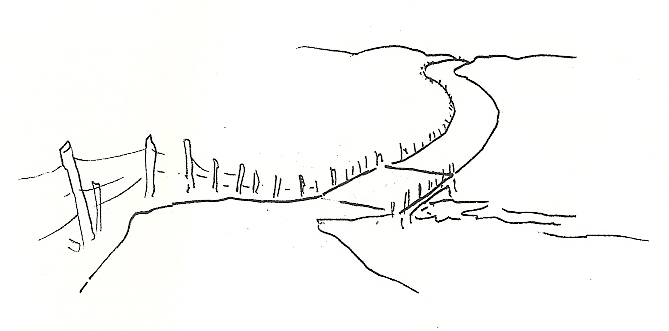 PRESTAÇÃO DE CONTAS
FUNDAMENTAÇÃO LEGAL (TCE-ES) 
(IN TCE-ES nº. 28/2013)
Instrução Normativa do TCE nº 28/2013
Documentos que compõem as prestações de contas e os elementos necessários no relatório e do parecer conclusivo do órgão central do sistema de controle interno.
Anexos 01 e 11 – Contas do Governador;
Anexos 02 e 11 – Contas dos Prefeitos; e
Anexos 03 e 12 – Contas dos administradores e demais responsáveis.
SECONT NA ESTRADA 
www.secont.es.gov.br – www.transparencia.es.gov.br – www.ouvidoria.es.gov.br
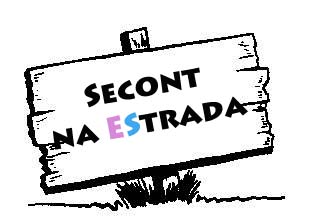 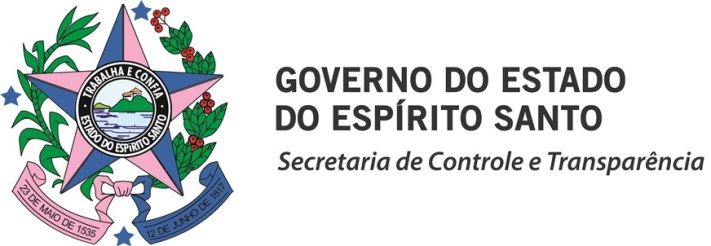 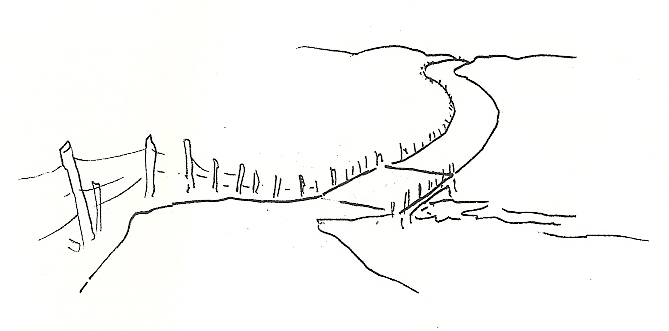 ATUAÇÃO DA COORDENAÇÃO DE CONTAS DE GOVERNO – CGOV/SECONT
SECONT NA ESTRADA 
www.secont.es.gov.br – www.transparencia.es.gov.br – www.ouvidoria.es.gov.br
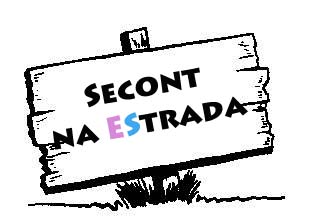 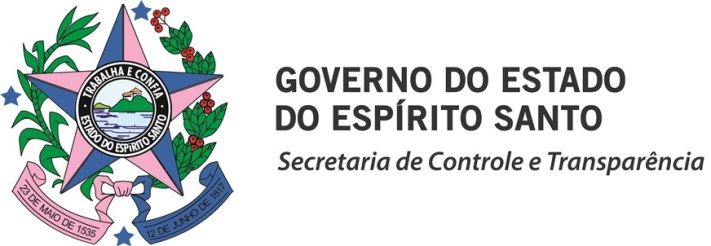 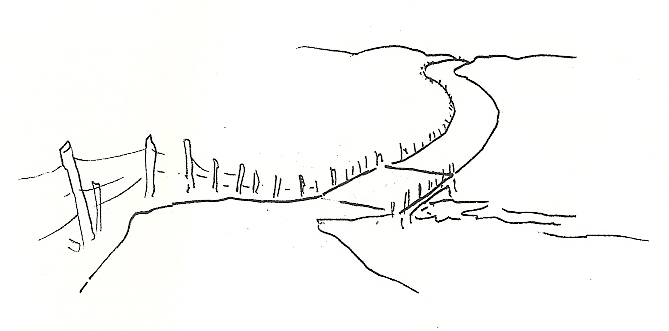 ATUAÇÃO DA COORDENAÇÃO DE CONTAS DE GOVERNO - CGOV/SECONT
Prévia
CGOV
Concomitante
Posterior
SECONT NA ESTRADA 
www.secont.es.gov.br – www.transparencia.es.gov.br – www.ouvidoria.es.gov.br
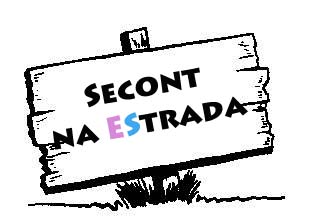 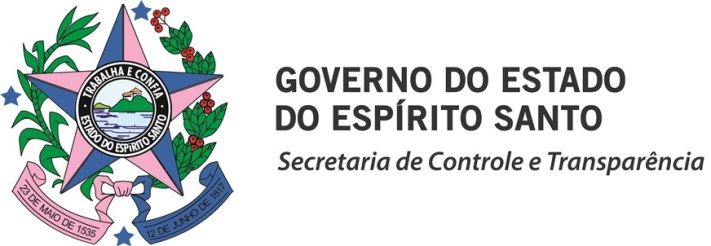 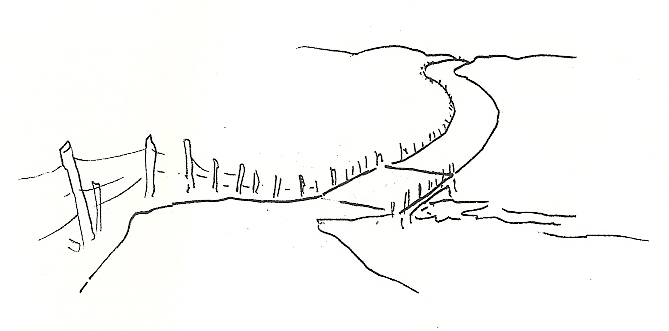 ATUAÇÃO DA COORDENAÇÃO DE CONTAS DE GOVERNO - CGOV/SECONT
ATUAÇÃO PRÉVIA
Participação em Comissões, Comitês e Reuniões periódicas
Orientações aos Órgãos
Participação na elaboração da Normatização
SECONT NA ESTRADA 
www.secont.es.gov.br – www.transparencia.es.gov.br – www.ouvidoria.es.gov.br
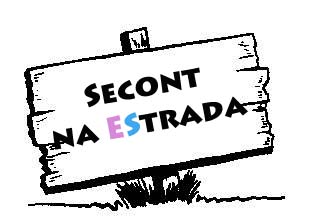 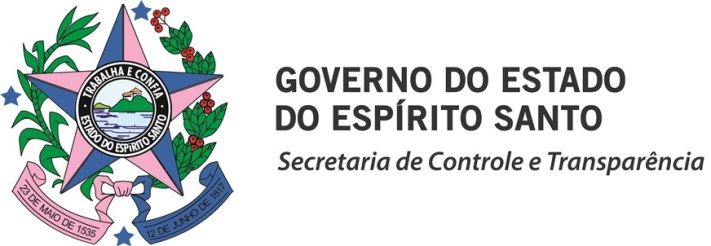 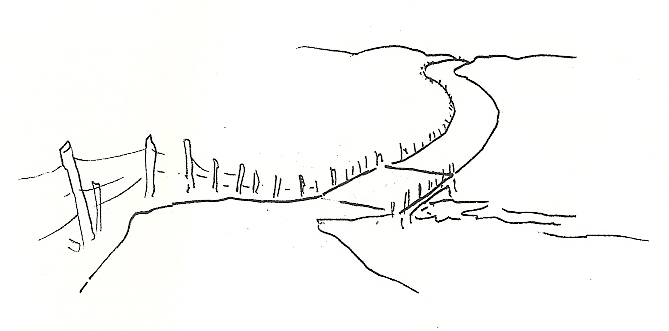 ATUAÇÃO DA COORDENAÇÃO DE CONTAS DE GOVERNO - CGOV/SECONT
ATUAÇÃO CONCOMITANTE
Acompanhamento das Metas Bimestrais de Arrecadação
Acompanhamento dos gastos com saúde e educação
Emissão de Notas Técnicas e Manifestações em Processos
SECONT NA ESTRADA 
www.secont.es.gov.br – www.transparencia.es.gov.br – www.ouvidoria.es.gov.br
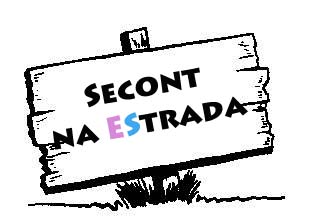 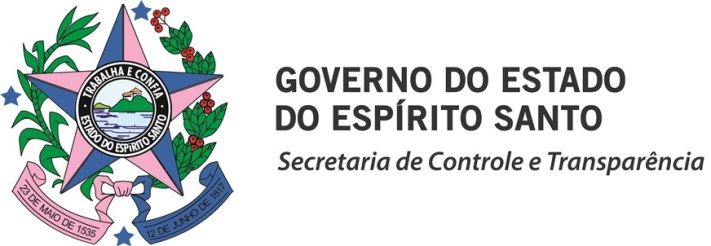 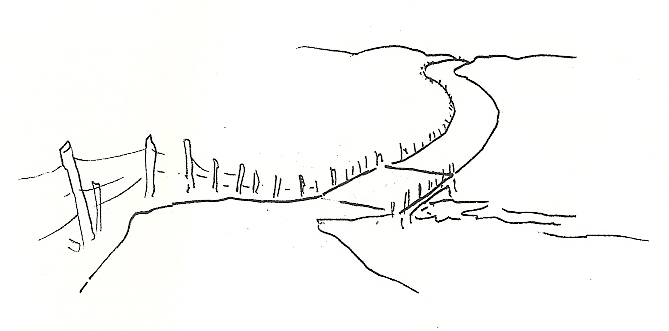 ATUAÇÃO DA COORDENAÇÃO DE CONTAS DE GOVERNO - CGOV/SECONT
ATUAÇÃO CONCOMITANTE
Análise e conferência dos relatórios da LRF (RREO e RGF)
Auditorias nas secretarias durante o exercício em curso
Análise das inconsistências apontadas pelo TCCES que impactam nas contas do Governador
SECONT NA ESTRADA 
www.secont.es.gov.br – www.transparencia.es.gov.br – www.ouvidoria.es.gov.br
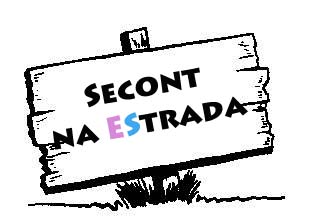 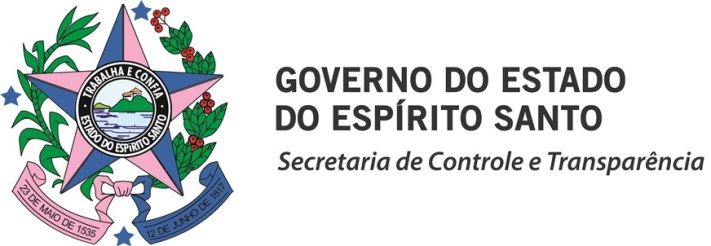 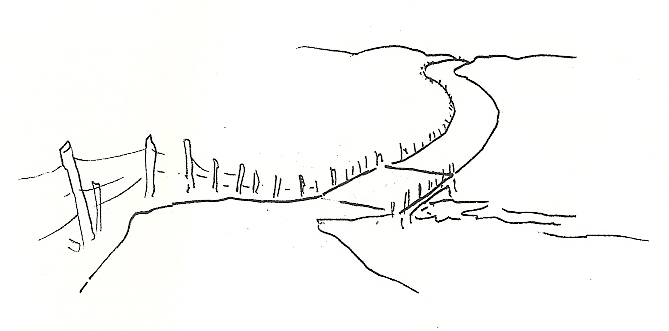 IPAJM
SESA
SEFAZ
ATUAÇÃO DA COORDENAÇÃO DE CONTAS DE GOVERNO - CGOV/SECONT
CGOV
ATUAÇÃO POSTERIOR
PGE
SEGER
SEDU
Auditorias nas secretarias “Chaves”
SEP
SECONT NA ESTRADA 
www.secont.es.gov.br – www.transparencia.es.gov.br – www.ouvidoria.es.gov.br
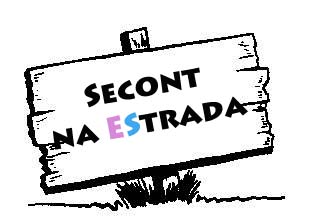 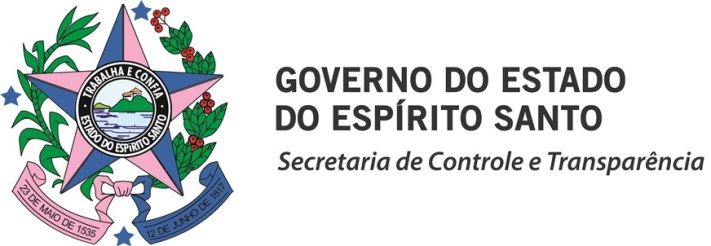 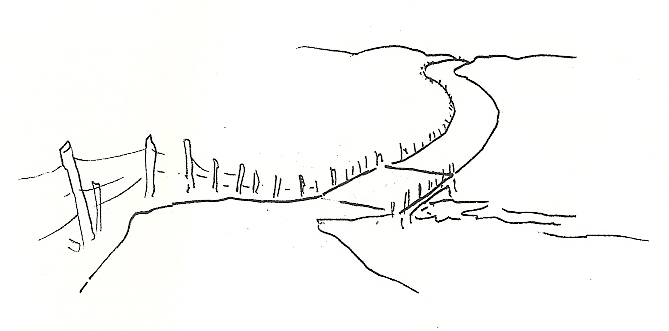 AUDITORIAS  PARA VERIFICAÇÃO DOS  PONTOS DE CONTROLE
SECONT NA ESTRADA 
www.secont.es.gov.br – www.transparencia.es.gov.br – www.ouvidoria.es.gov.br
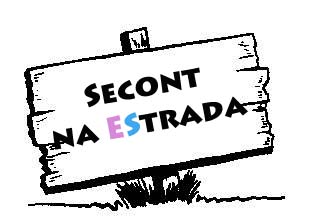 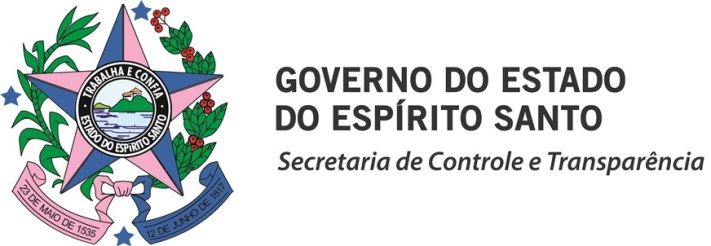 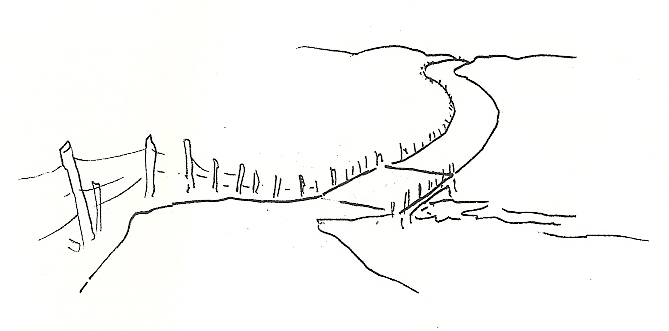 AUDITORIAS  PARA VERIFICAÇÃO DOS  PONTOS DE CONTROLE
ANEXO 11 (IN TCE-ES nº. 028/2013)
Instrumentos de Planejamento (PPA/LDO/LOA);
Gestão Fiscal, Financeira e Orçamentária;
Gestão Patrimonial;
Limites Constitucionais e Legais;
Demais atos de gestão.
SECONT NA ESTRADA 
www.secont.es.gov.br – www.transparencia.es.gov.br – www.ouvidoria.es.gov.br
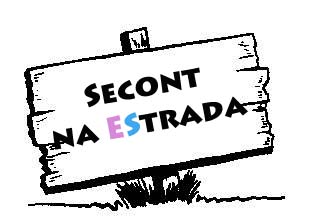 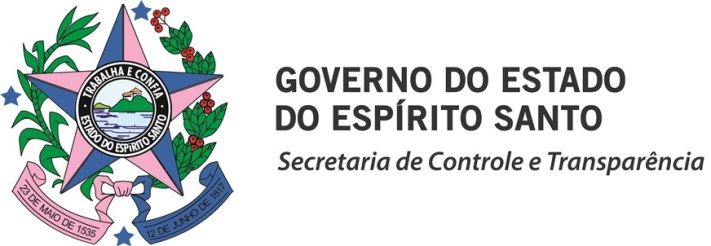 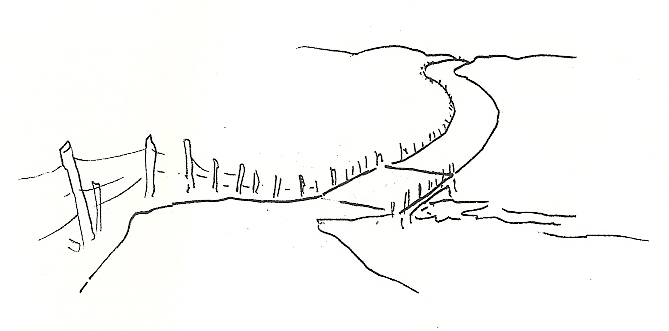 AUDITORIAS  PARA VERIFICAÇÃO DOS  PONTOS DE CONTROLE
Procedimentos
Questões de Auditoria
Legislação Aplicável
Possíveis Constatações
Matriz de Planejamento
Informações Requeridas
/Fontes
Detalhamento do Procedimento
Técnica
ANEXO 11 (IN TCE-ES nº. 028/2013)
SECONT NA ESTRADA 
www.secont.es.gov.br – www.transparencia.es.gov.br – www.ouvidoria.es.gov.br
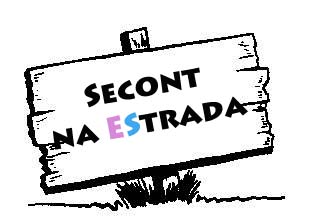 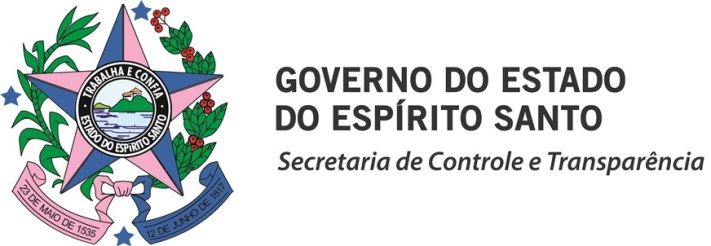 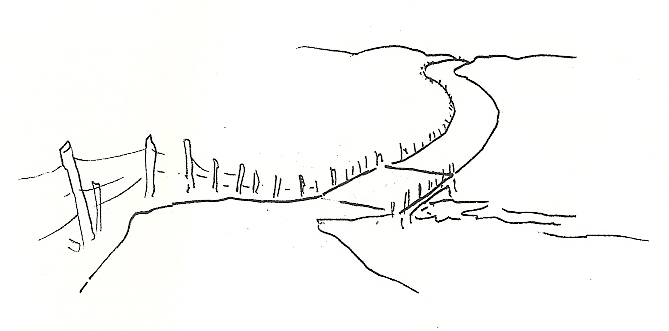 AUDITORIAS  PARA VERIFICAÇÃO DOS  PONTOS DE CONTROLE
MATRIZ DE PLANEJAMENTO - QUESTÕES DE AUDITORIA
A questão de auditoria é uma pergunta que precisa ser respondida para avaliação o ponto de controle.
Para cada procedimento descrito pela IN 028/2013 foi definida uma questão de auditoria;
SECONT NA ESTRADA 
www.secont.es.gov.br – www.transparencia.es.gov.br – www.ouvidoria.es.gov.br
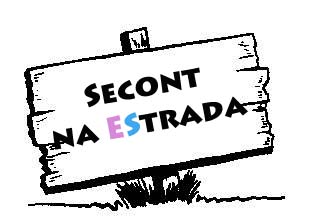 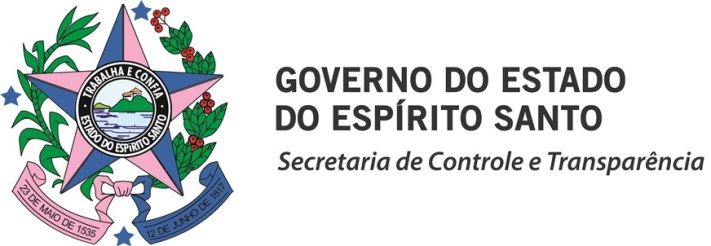 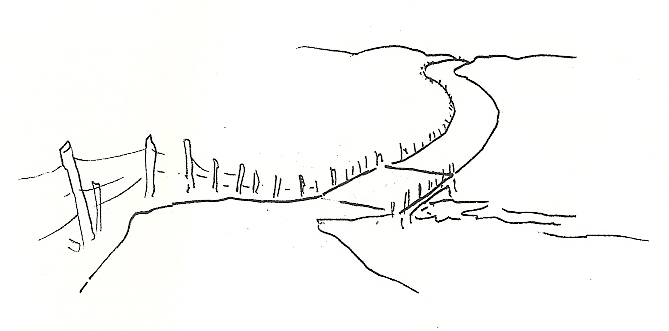 AUDITORIAS  PARA VERIFICAÇÃO DOS  PONTOS DE CONTROLE
MATRIZ DE PLANEJAMENTO - QUESTÕES DE AUDITORIA
Exemplo:
Avaliar se as diretrizes, objetivos e metas estabelecidas na LDO estiveram compatíveis com o PPA aprovado para o exercício.
Q1: As diretrizes, objetivos e metas estabelecidas na LDO estiveram compatíveis com o PPA aprovado para o exercício?
SECONT NA ESTRADA 
www.secont.es.gov.br – www.transparencia.es.gov.br – www.ouvidoria.es.gov.br
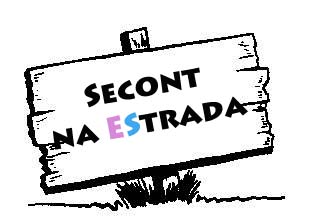 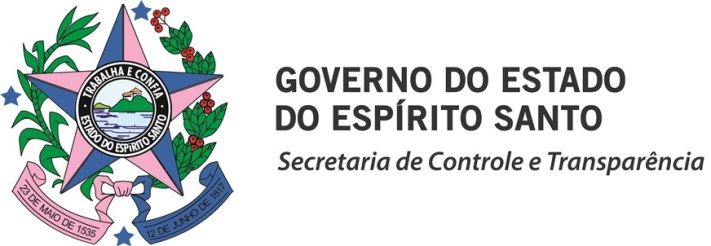 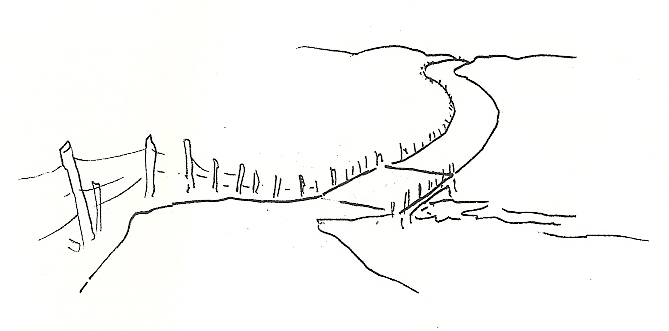 AUDITORIAS  PARA VERIFICAÇÃO DOS  PONTOS DE CONTROLE
MATRIZ DE PLANEJAMENTO - INFORMAÇÕES REQUERIDAS/FONTE
Para cada questão de auditoria foi definido:
Quais as informações que serão necessárias para realizar a análise;
Qual a fonte de cada informação necessária.
Exemplo:
Informação Requerida: PPA e LDO referente ao exercício em análise;
Fonte: Subsecretária de Orçamento/SEP, site da SEP (www.planejamento.es.gov.br).
SECONT NA ESTRADA 
www.secont.es.gov.br – www.transparencia.es.gov.br – www.ouvidoria.es.gov.br
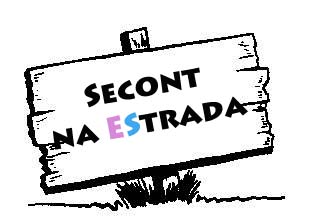 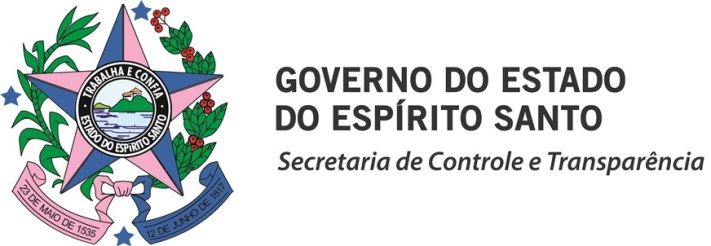 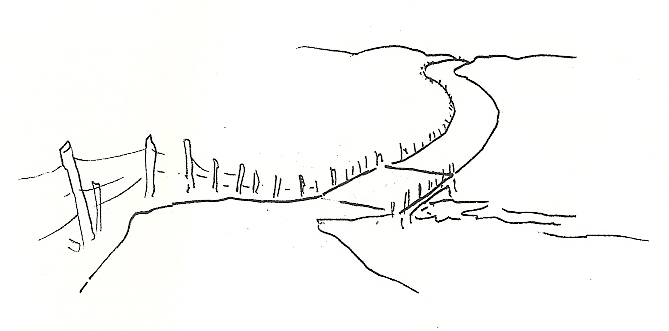 AUDITORIAS  PARA VERIFICAÇÃO DOS  PONTOS DE CONTROLE
MATRIZ DE PLANEJAMENTO – LEGISLAÇÃO APLICÁVEL
Para cada questão de auditoria identifica-se a legislação que estabelece a regra a ser obedecida.
Exemplo:
Questão n : Houve abertura de crédito adicional suplementar ou especial sem prévia autorização legislativa e sem indicação dos recursos correspondentes?

CRFB/88, art. 167, inciso V.
SECONT NA ESTRADA 
www.secont.es.gov.br – www.transparencia.es.gov.br – www.ouvidoria.es.gov.br
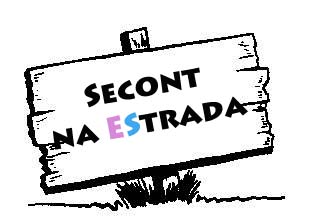 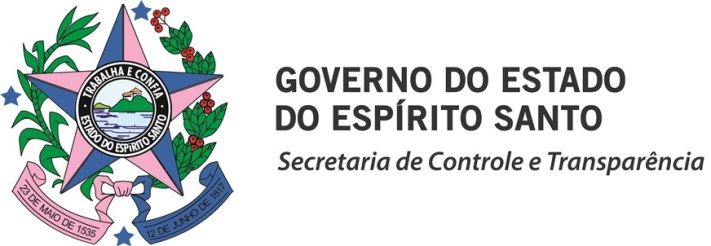 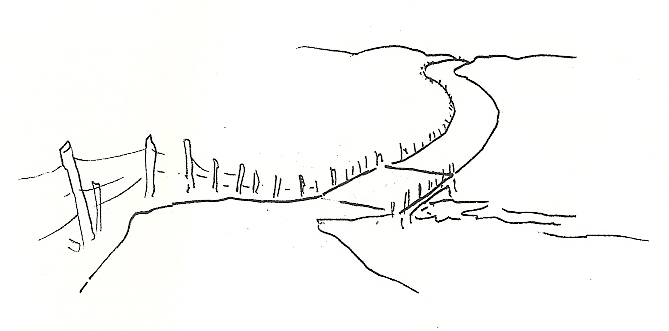 AUDITORIAS  PARA VERIFICAÇÃO DOS  PONTOS DE CONTROLE
MATRIZ DE PLANEJAMENTO – POSSÍVEIS CONSTATAÇÕES
Para cada questão de auditoria identifica-se as possíveis constatações quando da análise do ponto de controle.
Exemplo:
Q: Houve abertura de crédito adicional suplementar ou especial sem prévia autorização legislativa e sem indicação dos recursos correspondentes?
C1:  Abertura de crédito adicional suplementar ou especial sem prévia autorização legislativa;
C2:  Abertura de crédito adicional suplementar ou especial sem indicação de fonte de  recursos.
SECONT NA ESTRADA 
www.secont.es.gov.br – www.transparencia.es.gov.br – www.ouvidoria.es.gov.br
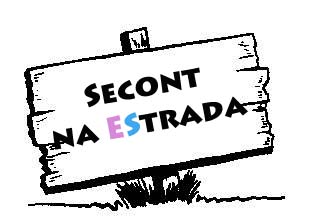 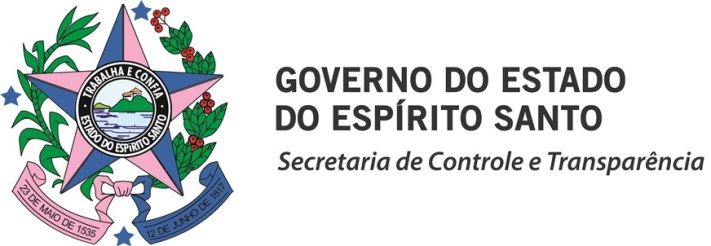 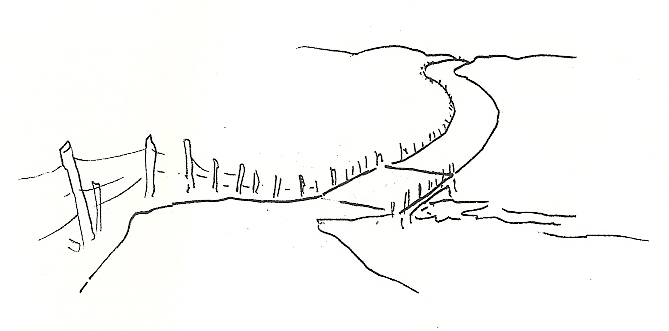 AUDITORIAS  PARA VERIFICAÇÃO DOS  PONTOS DE CONTROLE
MATRIZ DE PLANEJAMENTO - PROCEDIMENTOS
Para cada questão de auditoria identifica-se os procedimentos que deverão ser utilizados para análise do ponto de controle.
Exemplo:
Q: Após a publicação da LOA, foi estabelecida a programação financeira e o cronograma de execução mensal de desembolso?

P:  Verificar se, após a publicação da LOA, foi estabelecida a programação financeira e o cronograma de execução mensal de desembolso.
SECONT NA ESTRADA 
www.secont.es.gov.br – www.transparencia.es.gov.br – www.ouvidoria.es.gov.br
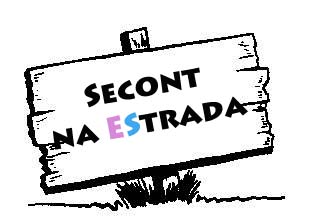 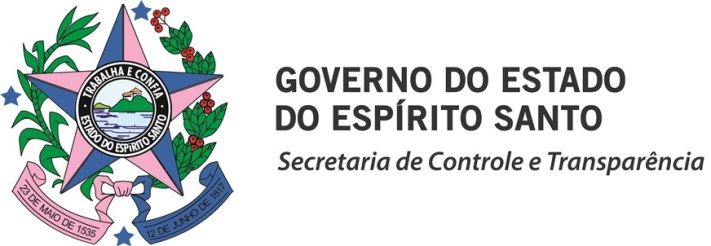 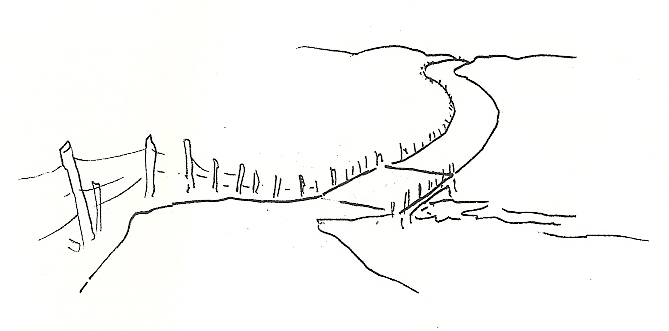 AUDITORIAS  PARA VERIFICAÇÃO DOS  PONTOS DE CONTROLE
MATRIZ DE PLANEJAMENTO – DETALHAMENTO DOS PROCEDIMENTOS
Para cada procedimento detalha-se o passo a passo a ser seguido para análise do ponto de controle.
Exemplo:
P:  Verificar se, após a publicação da LOA, foi estabelecida a programação financeira e o cronograma de execução mensal de desembolso.
P1: Localizar a publicação ou solicitar decreto estabelecendo a programação orçamentária e financeira e o cronograma de execução mensal de desembolso;
P2: Avaliar se a referida publicação ocorreu tempestivamente.
SECONT NA ESTRADA 
www.secont.es.gov.br – www.transparencia.es.gov.br – www.ouvidoria.es.gov.br
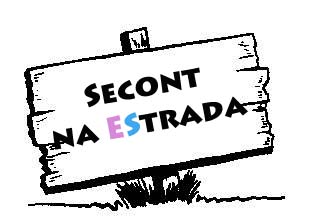 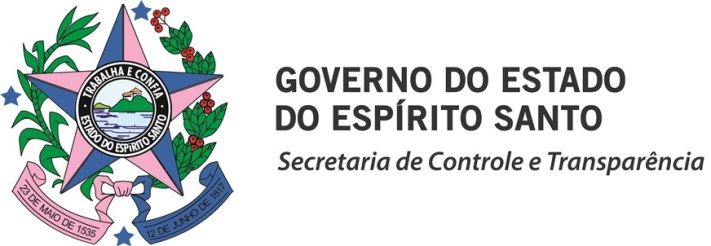 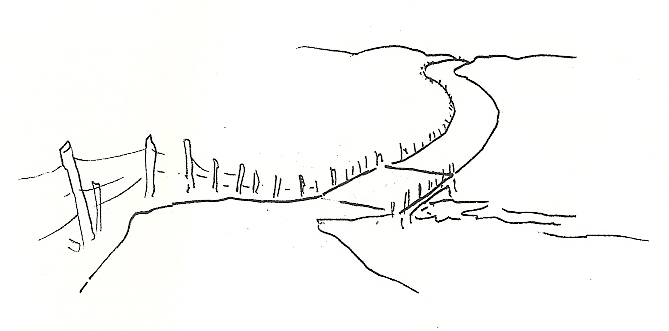 AUDITORIAS  PARA VERIFICAÇÃO DOS  PONTOS DE CONTROLE
MATRIZ DE PLANEJAMENTO - TÉCNICAS
Para cada questão de auditoria descreve-se as técnicas a serem utilizadas para análise do ponto de controle.
Exemplo:
P:  Verificar se, após a publicação da LOA, foi estabelecida a programação financeira e o cronograma de execução mensal de desembolso.

Técnicas:
análise documental;
pedido de informação por meio de solicitação técnica.
SECONT NA ESTRADA 
www.secont.es.gov.br – www.transparencia.es.gov.br – www.ouvidoria.es.gov.br
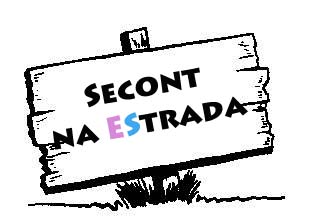 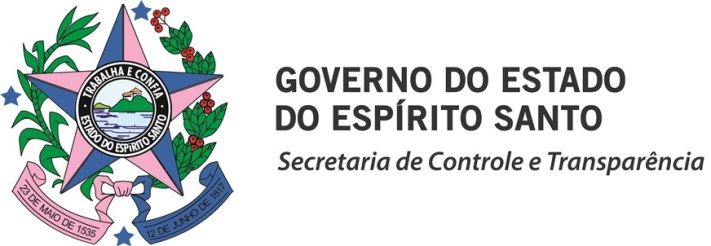 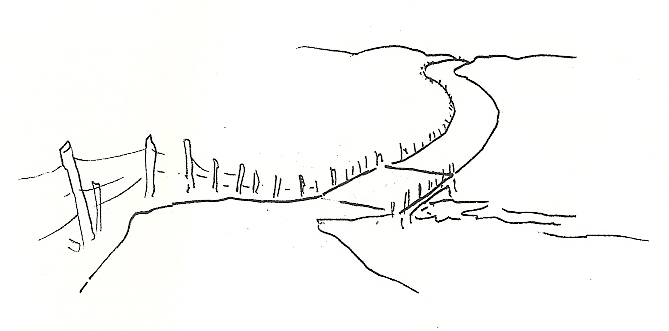 RELATÓRIO E PARECER CONCLUSIVO DO ÓRGÃO CENTRAL DO SISTEMA DE CONTROLE INTERNO
SECONT NA ESTRADA 
www.secont.es.gov.br – www.transparencia.es.gov.br – www.ouvidoria.es.gov.br
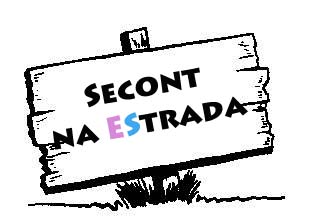 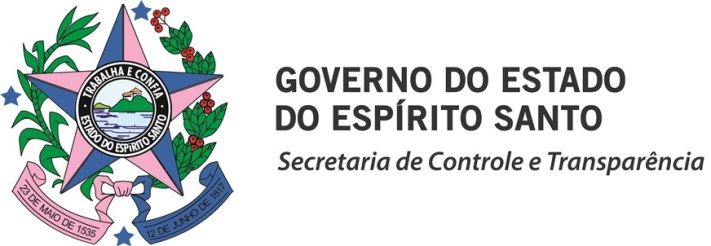 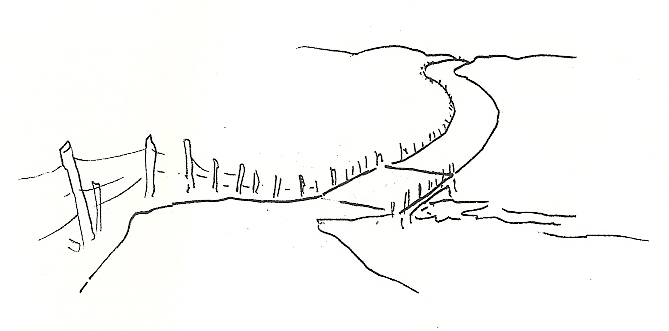 RELATÓRIO E PARECER CONCLUSIVO
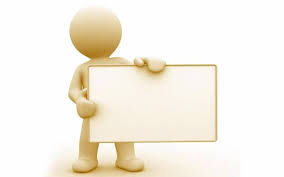 Relatório final dos procedimentos de análise realizados sobre as contas, compreendendo aspectos de natureza orçamentária, financeira, operacional, patrimonial e de gestão fiscal, observando-se a legalidade, legitimidade e economicidade da gestão dos recursos públicos, expressando opinião sobre a prestação de contas.
SECONT NA ESTRADA 
www.secont.es.gov.br – www.transparencia.es.gov.br – www.ouvidoria.es.gov.br
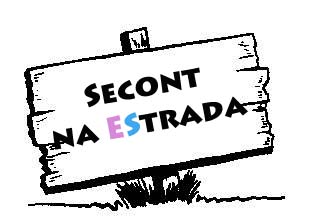 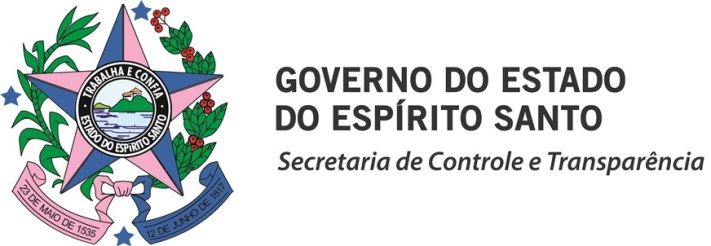 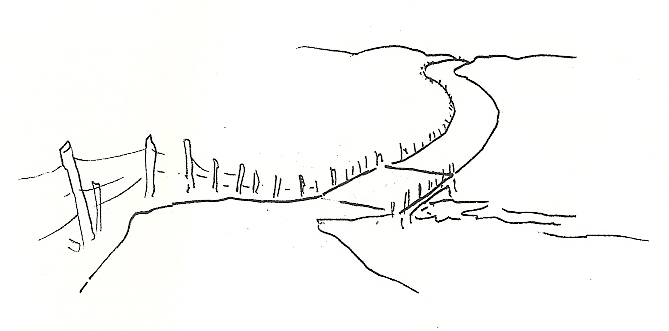 RELATÓRIO E PARECER CONCLUSIVO DO ÓRGÃO CENTRAL DO SISTEMA DE CONTROLE INTERNO
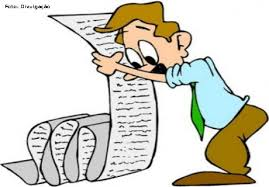 Prévia
CGOV
Concomitante
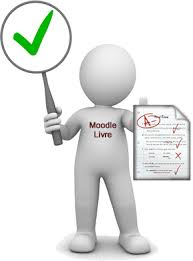 Posterior
SECONT NA ESTRADA 
www.secont.es.gov.br – www.transparencia.es.gov.br – www.ouvidoria.es.gov.br
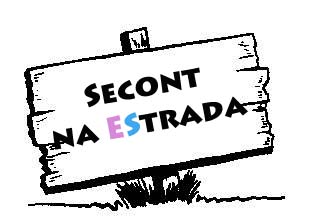 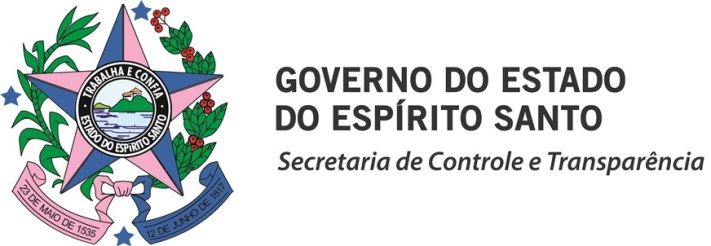 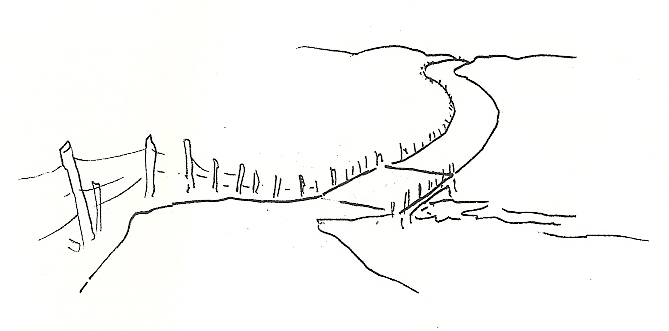 PRINCIPAIS INCONSISTÊNCIAS APONTADAS PELO TC-ES NA ANÁLISE INICIAL
SECONT NA ESTRADA 
www.secont.es.gov.br – www.transparencia.es.gov.br – www.ouvidoria.es.gov.br
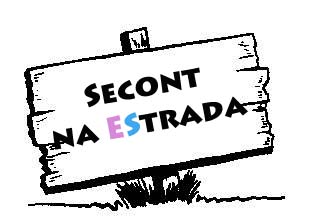 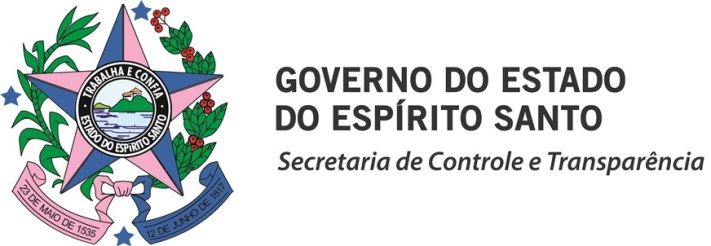 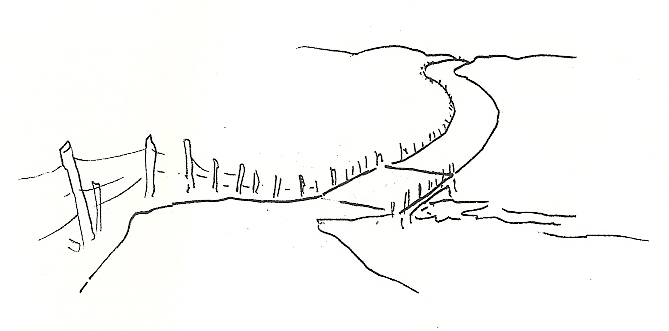 PRINCIPAIS INCONSISTÊNCIAS APONTADAS PELO TC-ES NA ANÁLISE INICIAL
A nomenclatura dos arquivos não obedeceram aos parâmetros previstos no art. 14, § 4º, “b”.

A mensagem de encaminhamento não indica quais documentos não estão sendo encaminhados na PCA, conforme prevê o parágrafo único, do artigo 13.
SECONT NA ESTRADA 
www.secont.es.gov.br – www.transparencia.es.gov.br – www.ouvidoria.es.gov.br
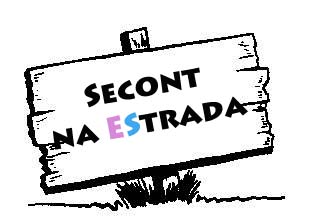 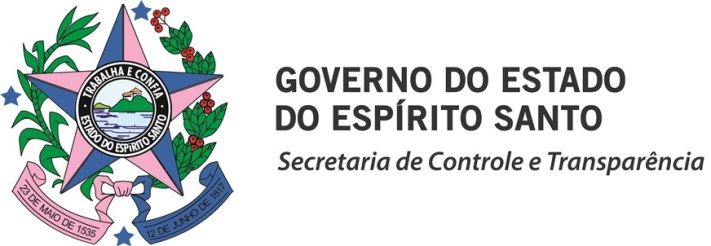 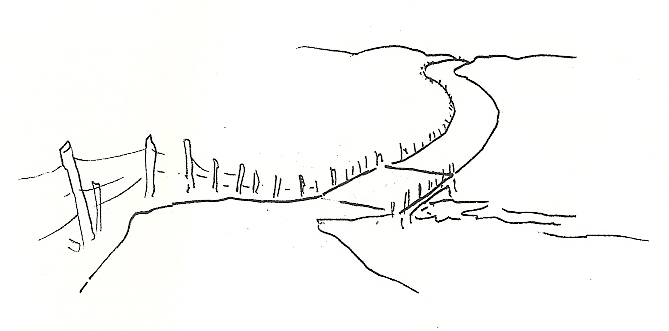 PRINCIPAIS INCONSISTÊNCIAS APONTADAS PELO TC-ES NA ANÁLISE INICIAL
O relatório de gestão não apresenta informações detalhadas no âmbito de cada órgão;

Algumas Unidades Gestoras, que possuem fundos vinculados, apresentaram apenas as informações financeiras dos fundos, tendo muitas vezes deixado de mencionar algum fundo;
SECONT NA ESTRADA 
www.secont.es.gov.br – www.transparencia.es.gov.br – www.ouvidoria.es.gov.br
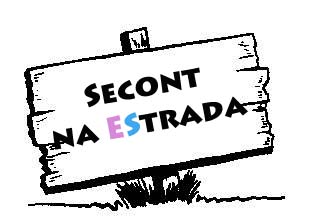 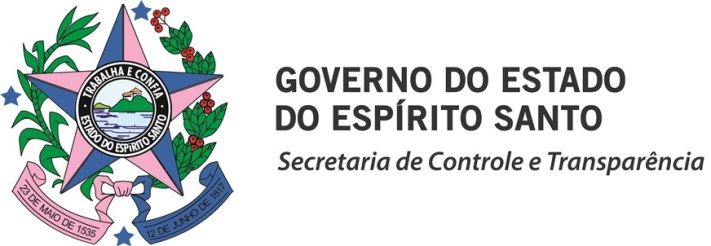 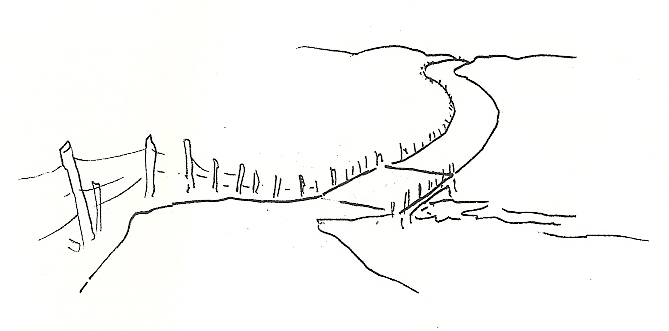 PRINCIPAIS INCONSISTÊNCIAS APONTADAS PELO TC-ES NA ANÁLISE INICIAL
Inventários anuais: 

Demonstrativos analíticos e resumos da movimentação de bens, sem os inventários;

Inventários não apresentaram informações sobre a descrição dos bens, os quantitativos ou os valores desses bens.
SECONT NA ESTRADA 
www.secont.es.gov.br – www.transparencia.es.gov.br – www.ouvidoria.es.gov.br
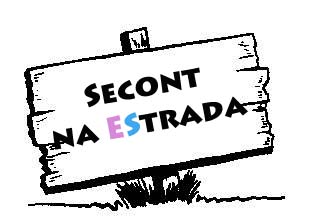 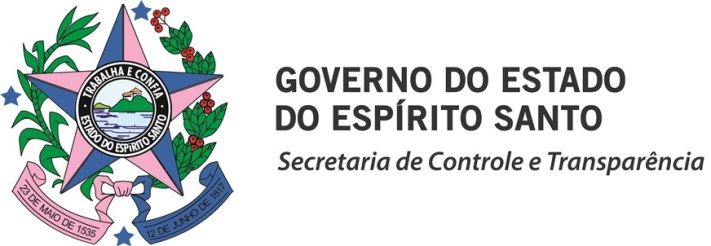 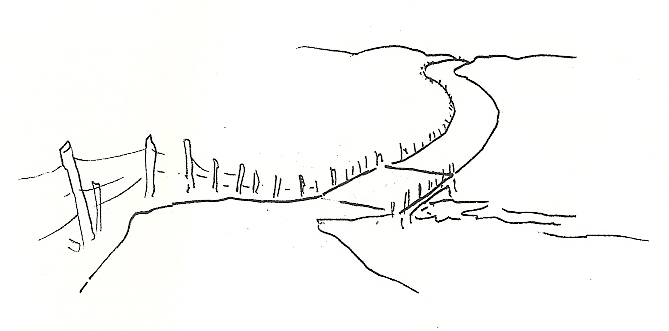 Obrigado!

Giovani Loss Pugnal
giovani.pugnal@secont.es.gov.br
SECONT NA ESTRADA 
www.secont.es.gov.br – www.transparencia.es.gov.br – www.ouvidoria.es.gov.br